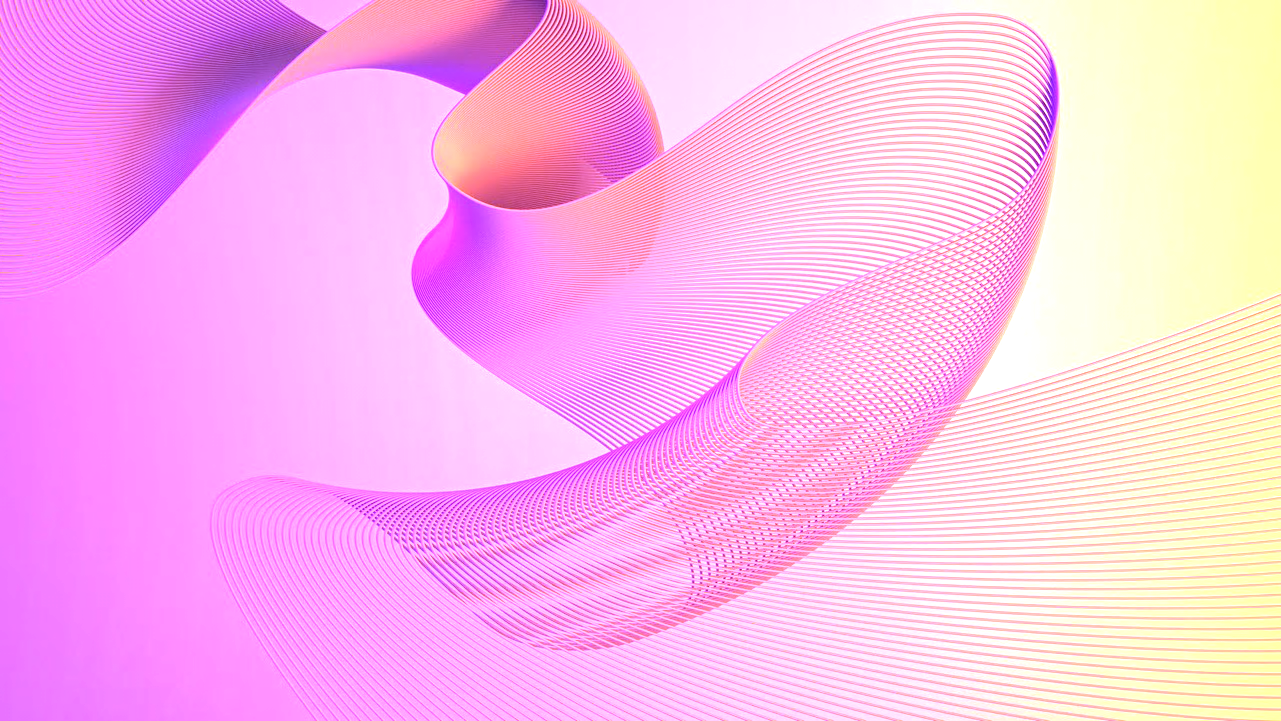 Agile Test Strategy Template – Example
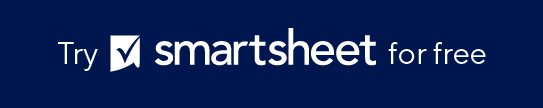 When to Use This Template: This Agile test strategy template works well for any Agile project that requires a detailed, structured approach to testing activities. It is especially useful for defining the scope, approach, and deliverables of the testing process. 
Notable Template Features: This template includes sections to document testing approach, test environment setup, and tools and automation, to provide a holistic view of the testing strategy. It also outlines roles and responsibilities and includes a detailed communication plan for effective stakeholder engagement.
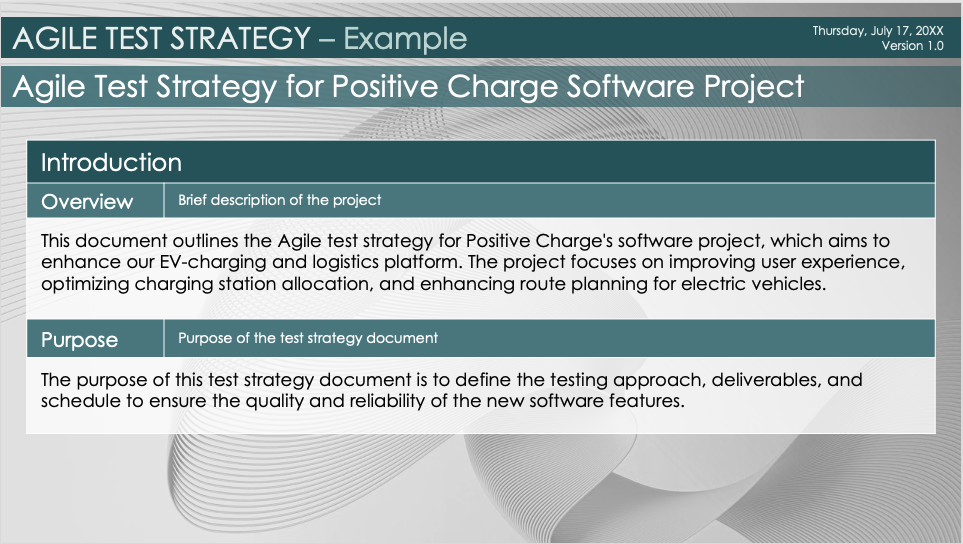 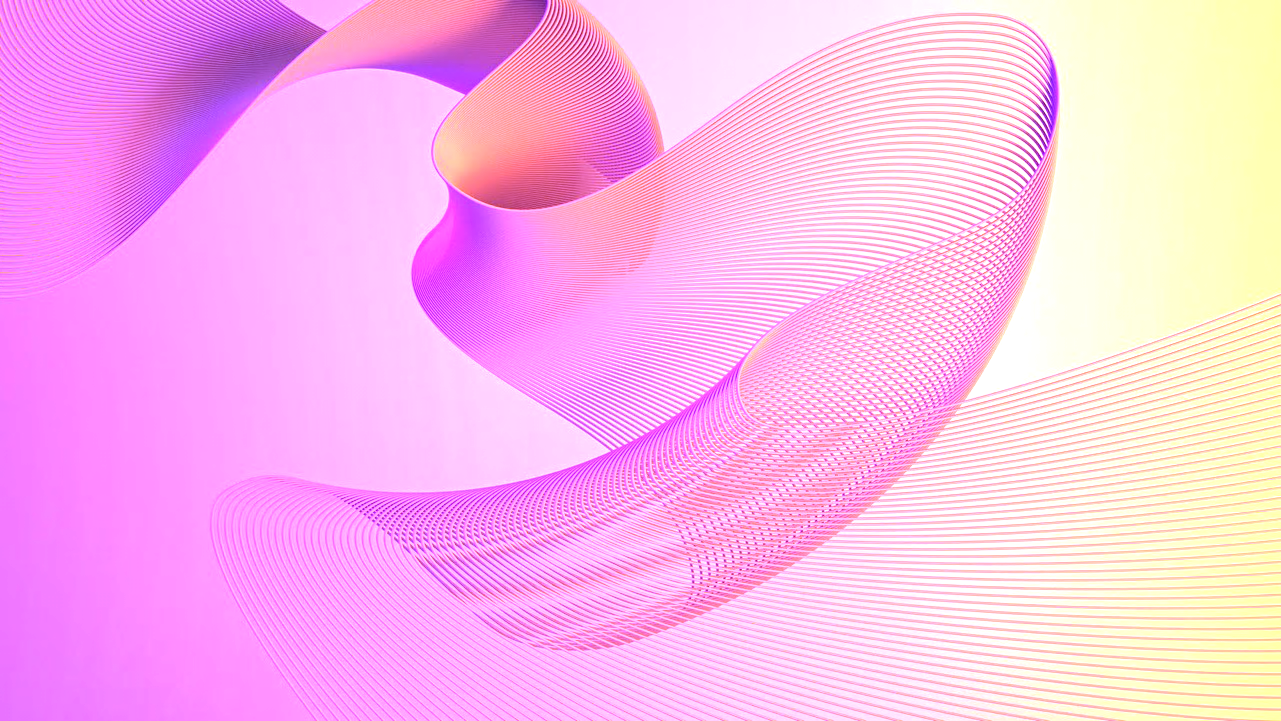 AGILE TEST STRATEGY – Example
Thursday, July 17, 20XX
Version 1.0
Agile Test Strategy for Positive Charge Software Project
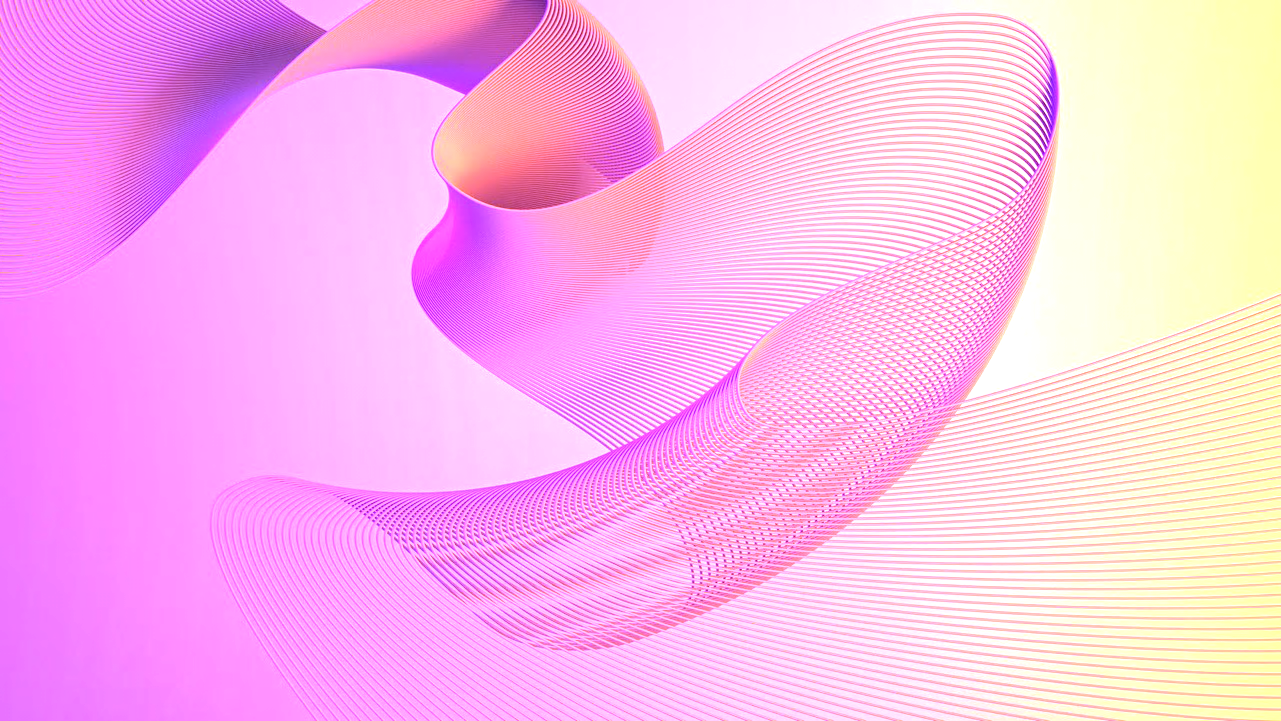 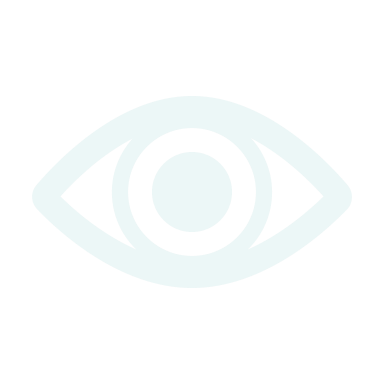 AGILE TEST STRATEGY
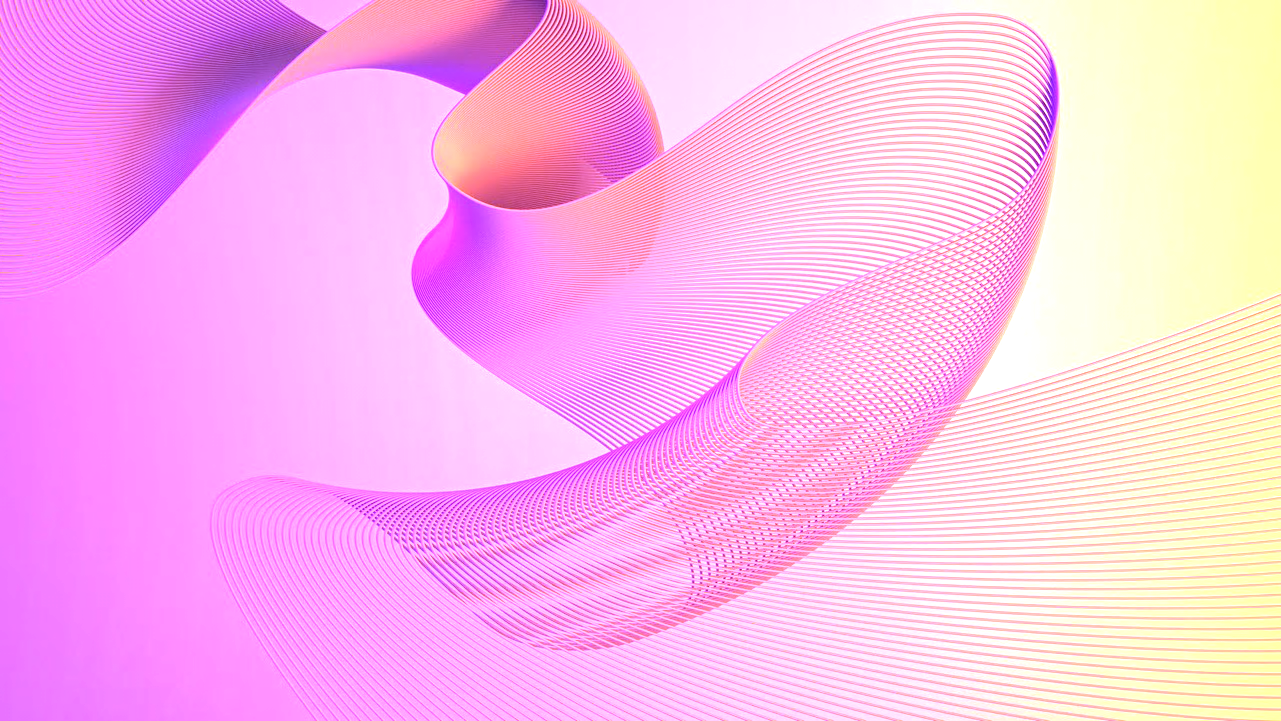 AGILE TEST STRATEGY
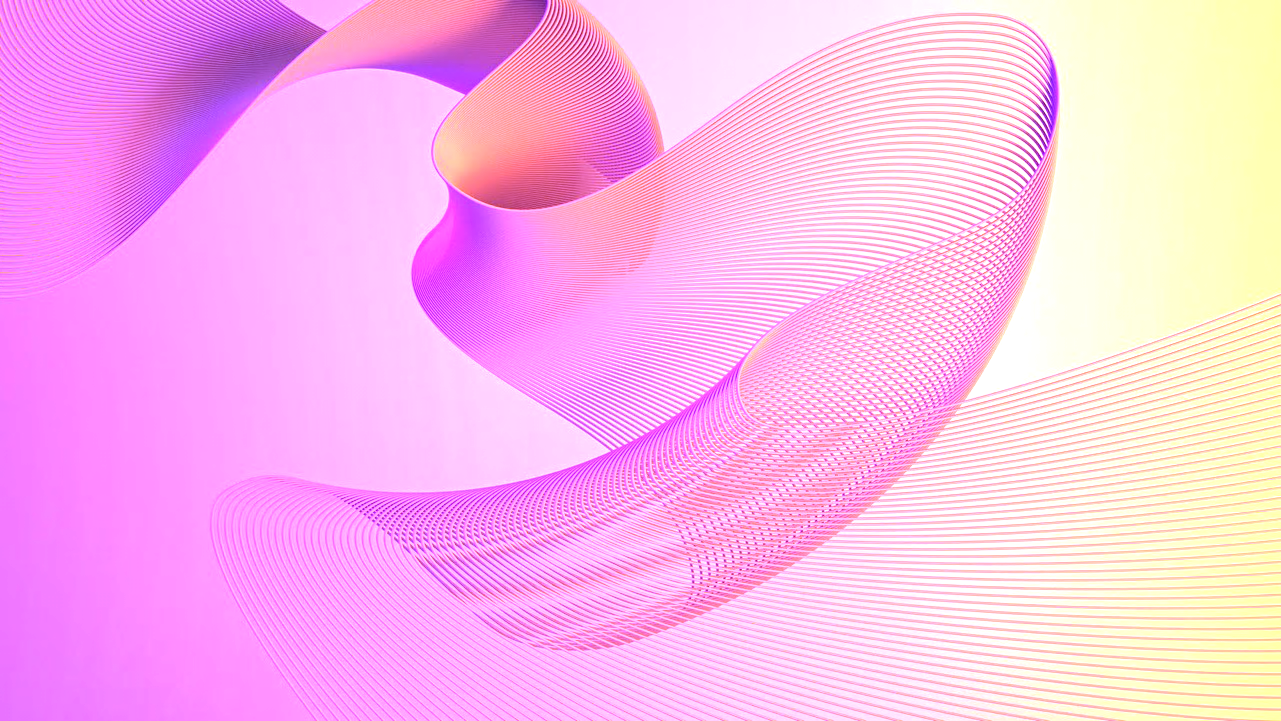 AGILE TEST STRATEGY
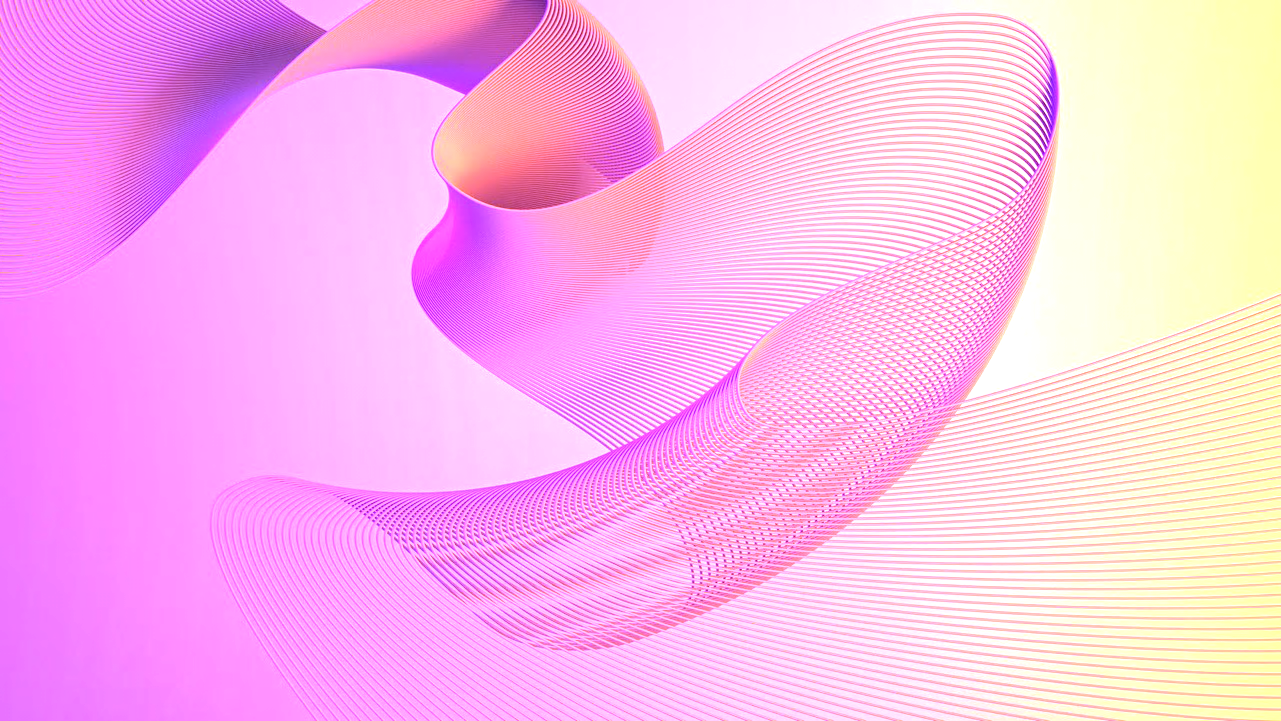 AGILE TEST STRATEGY
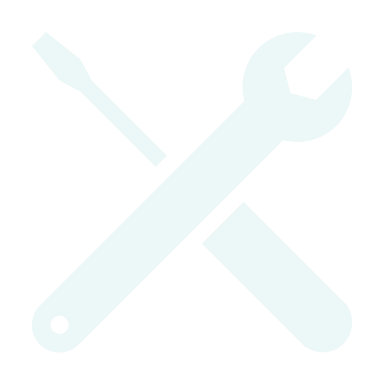 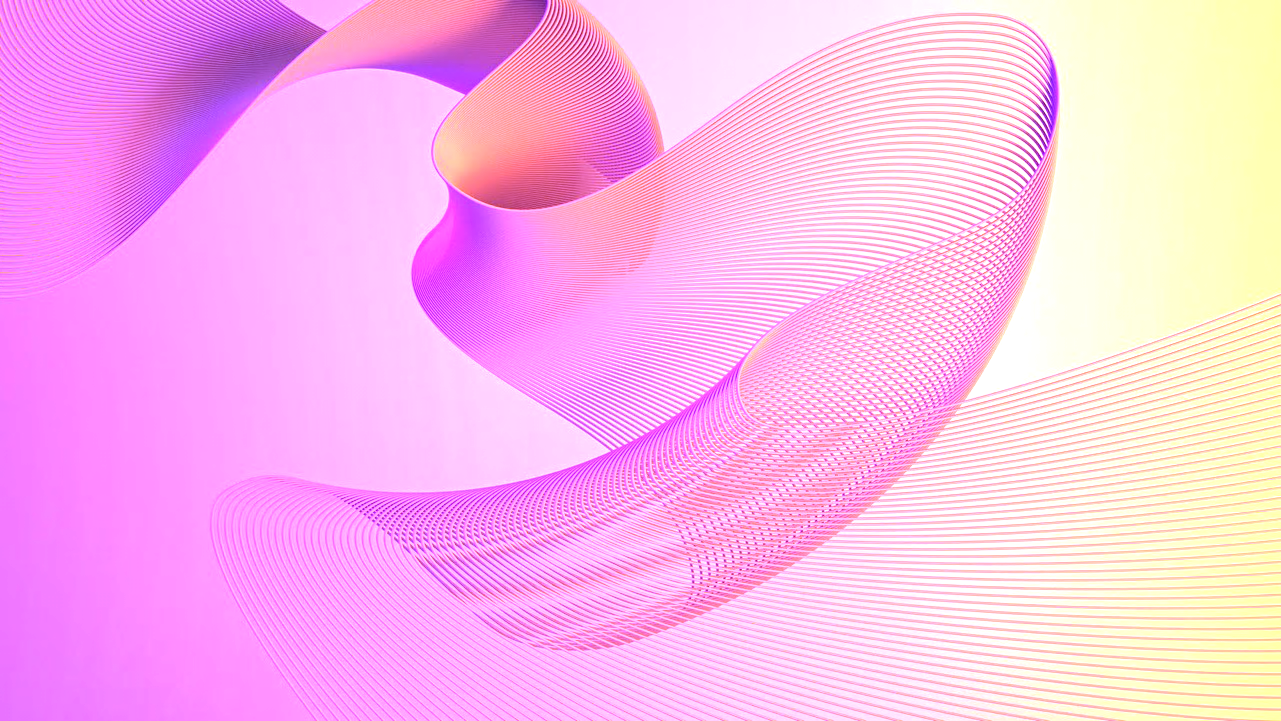 AGILE TEST STRATEGY
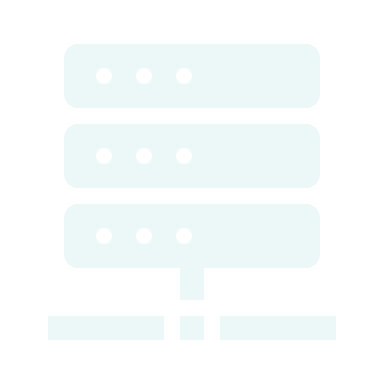 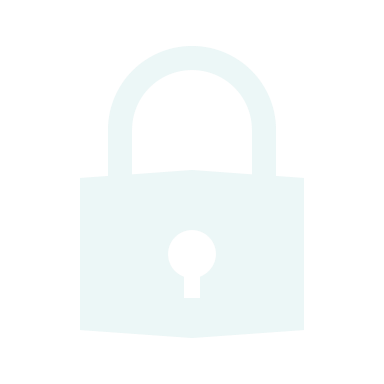 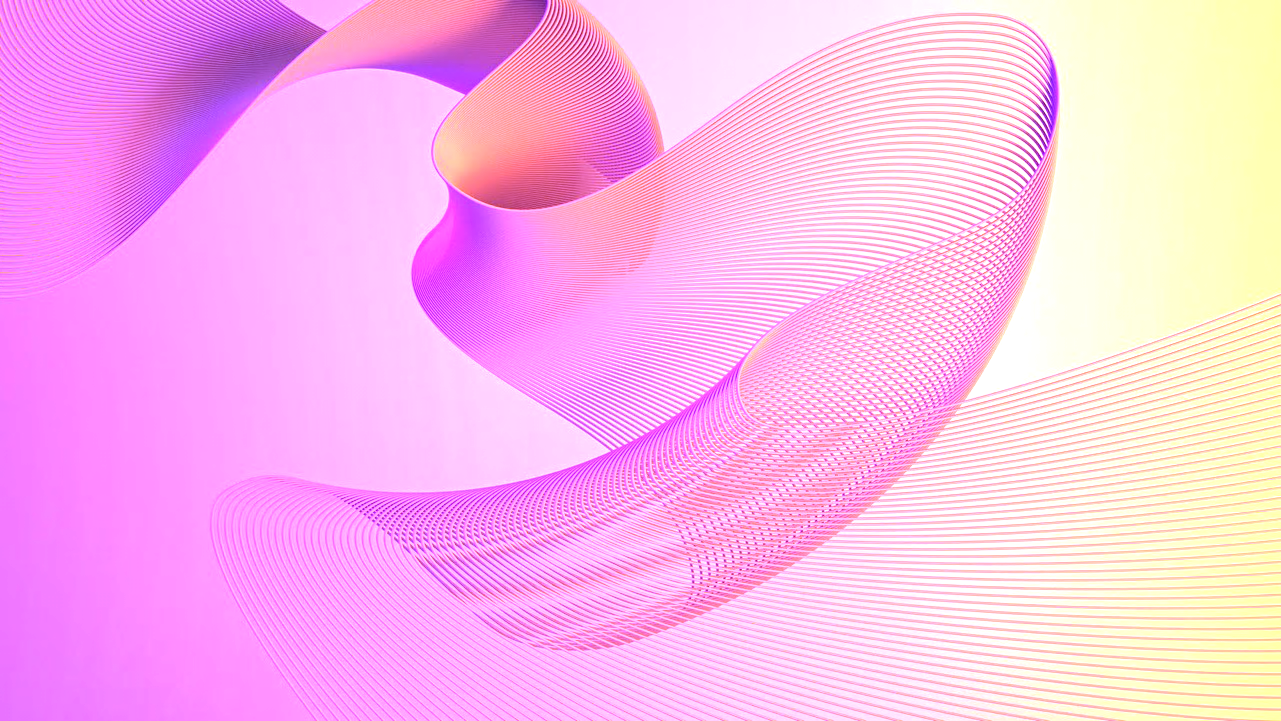 AGILE TEST STRATEGY
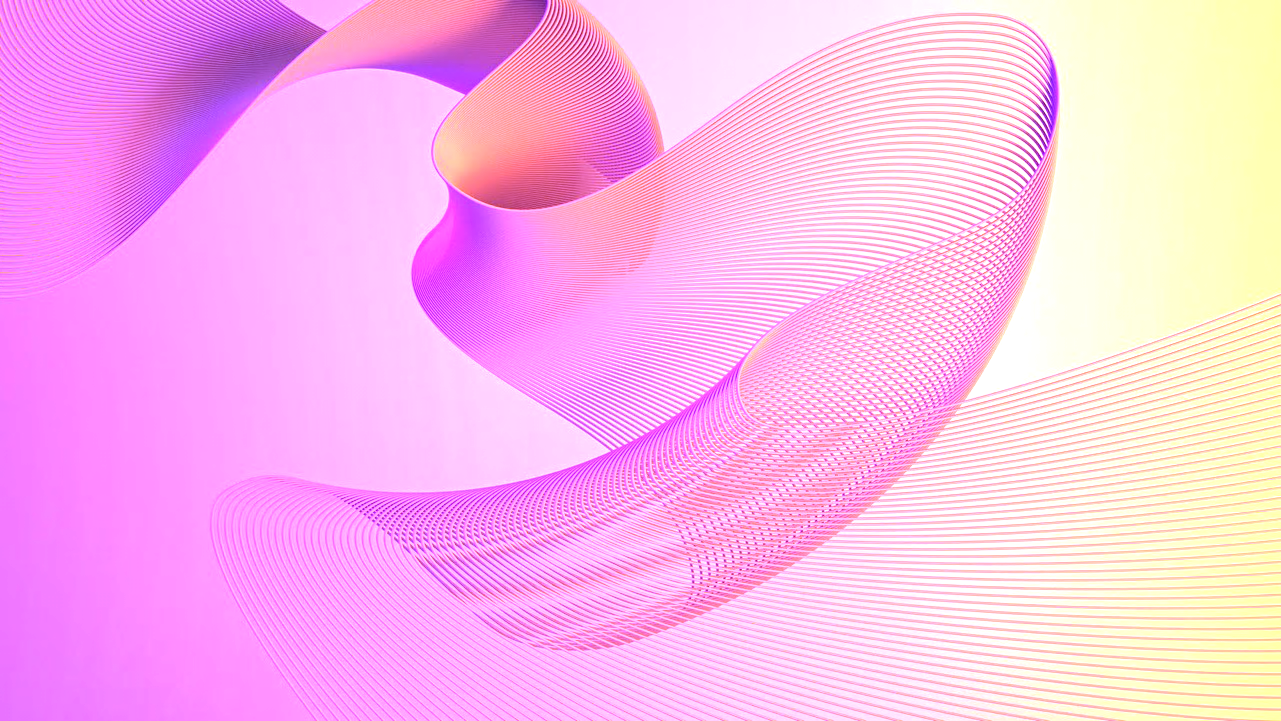 AGILE TEST STRATEGY
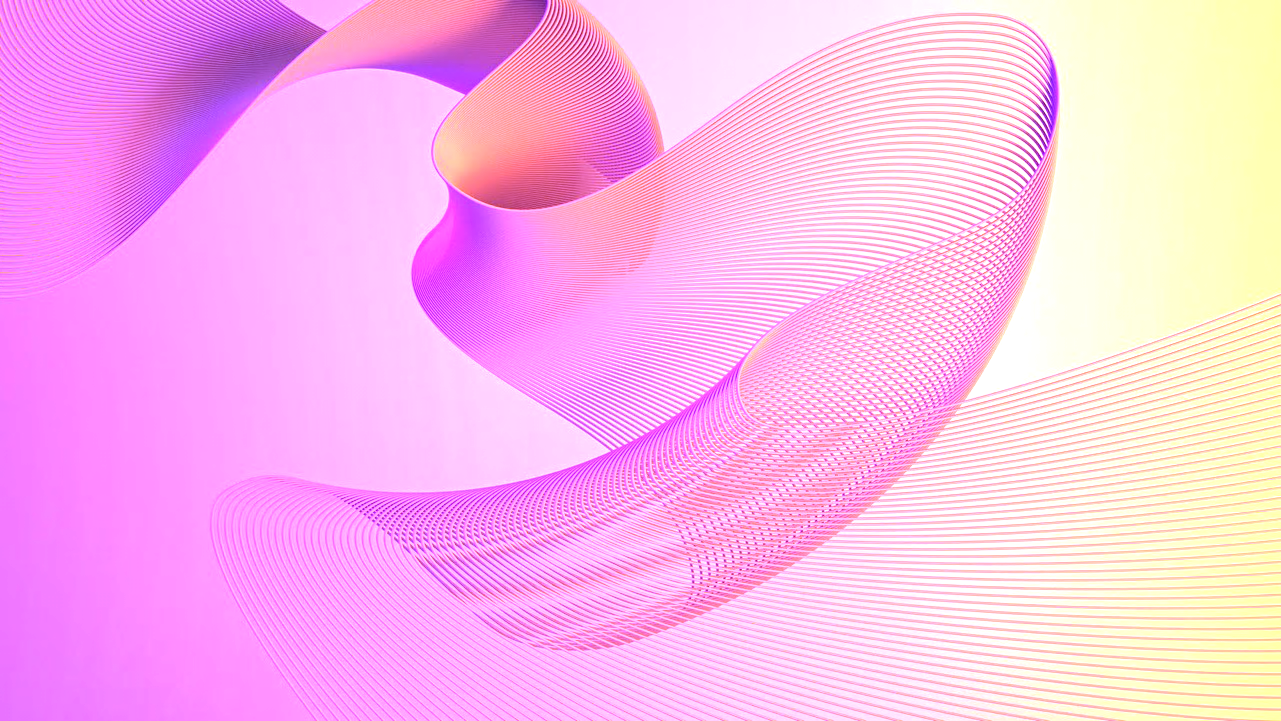 AGILE TEST STRATEGY
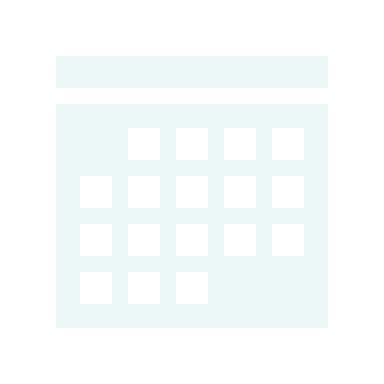 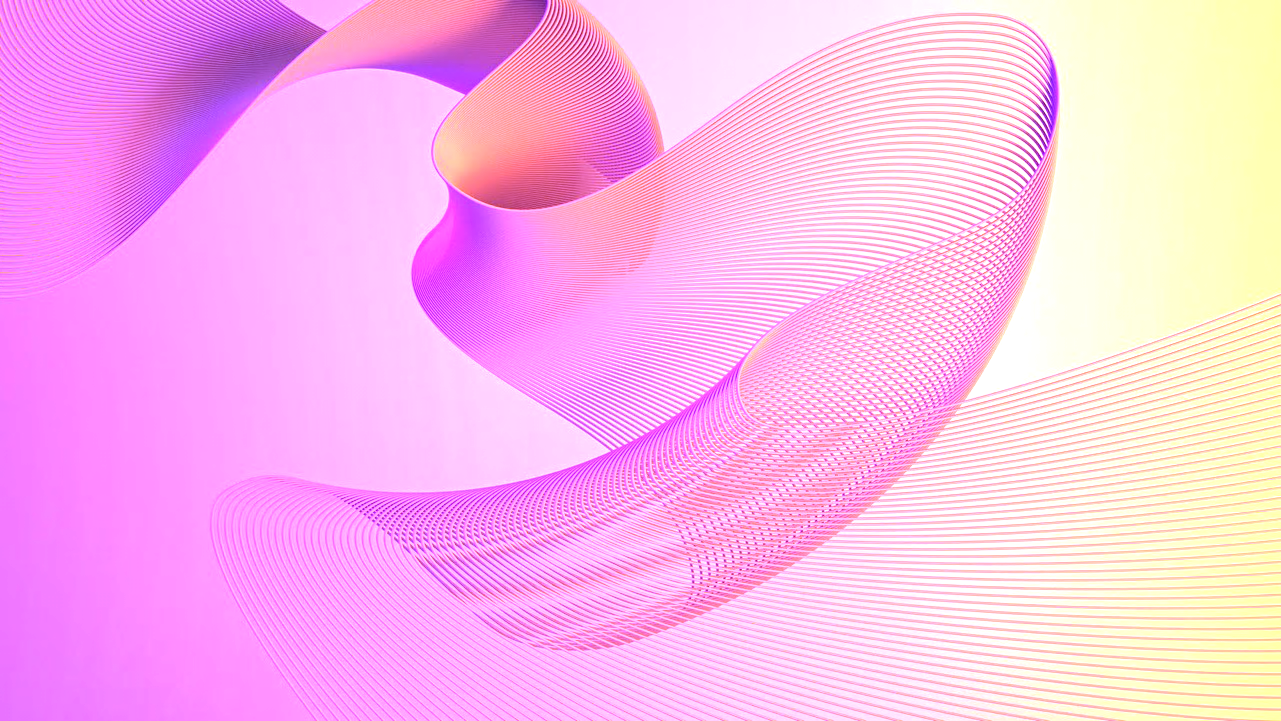 AGILE TEST STRATEGY
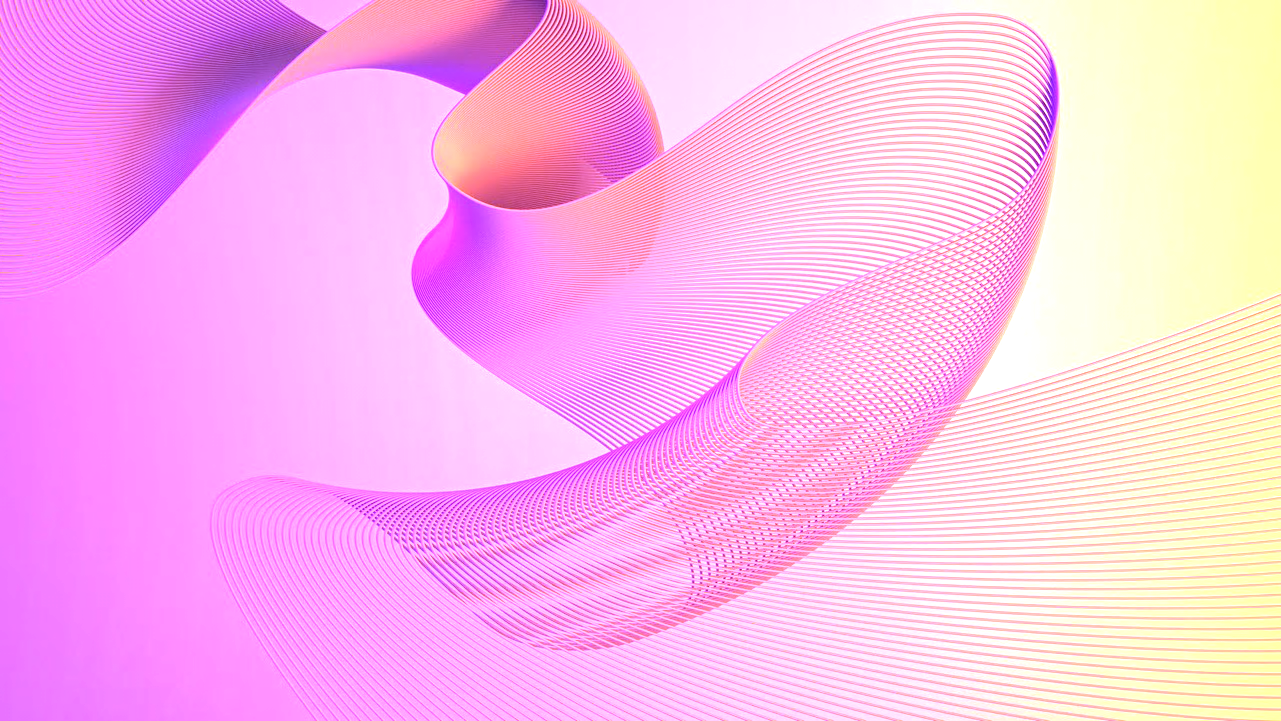 AGILE TEST STRATEGY
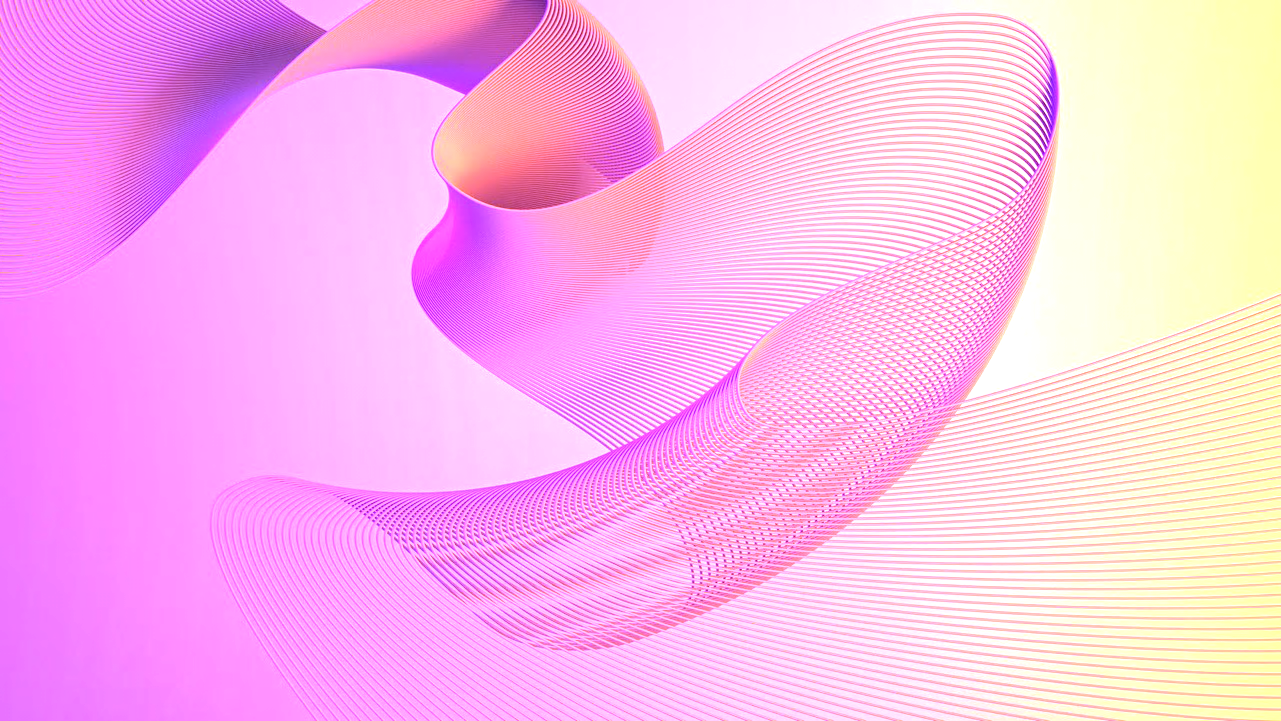 AGILE TEST STRATEGY
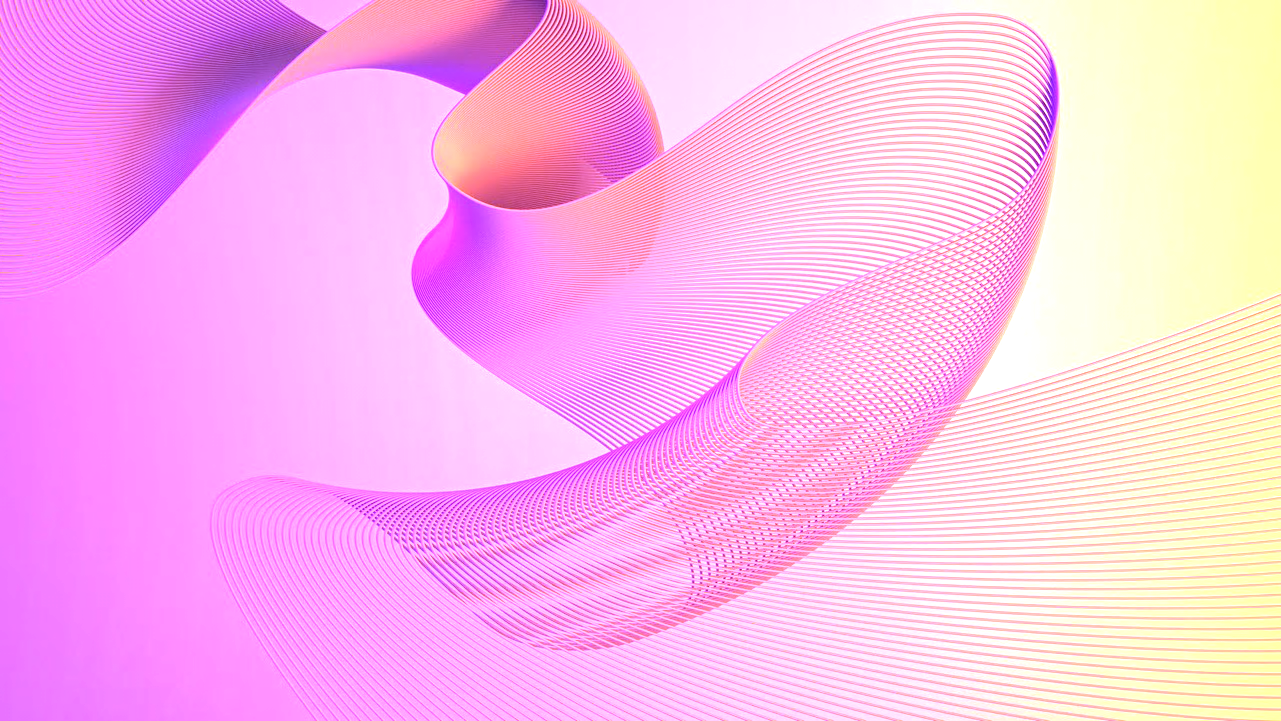 AGILE TEST STRATEGY
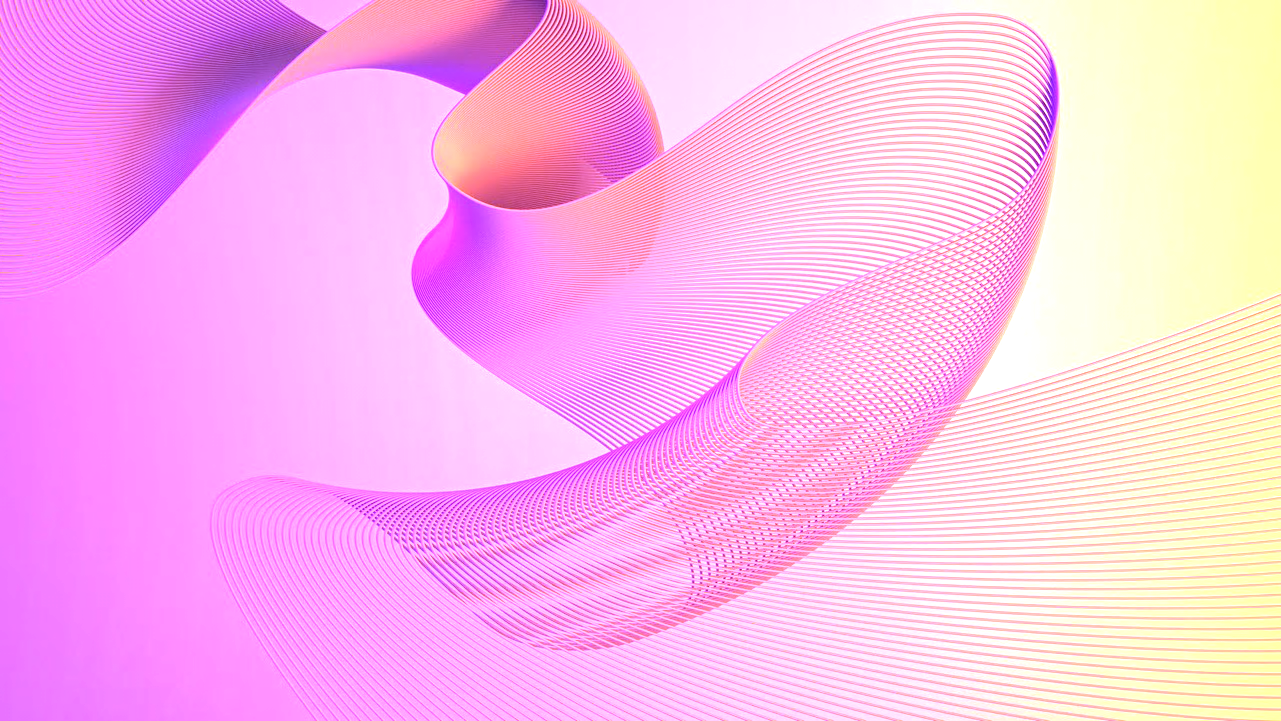 AGILE TEST STRATEGY